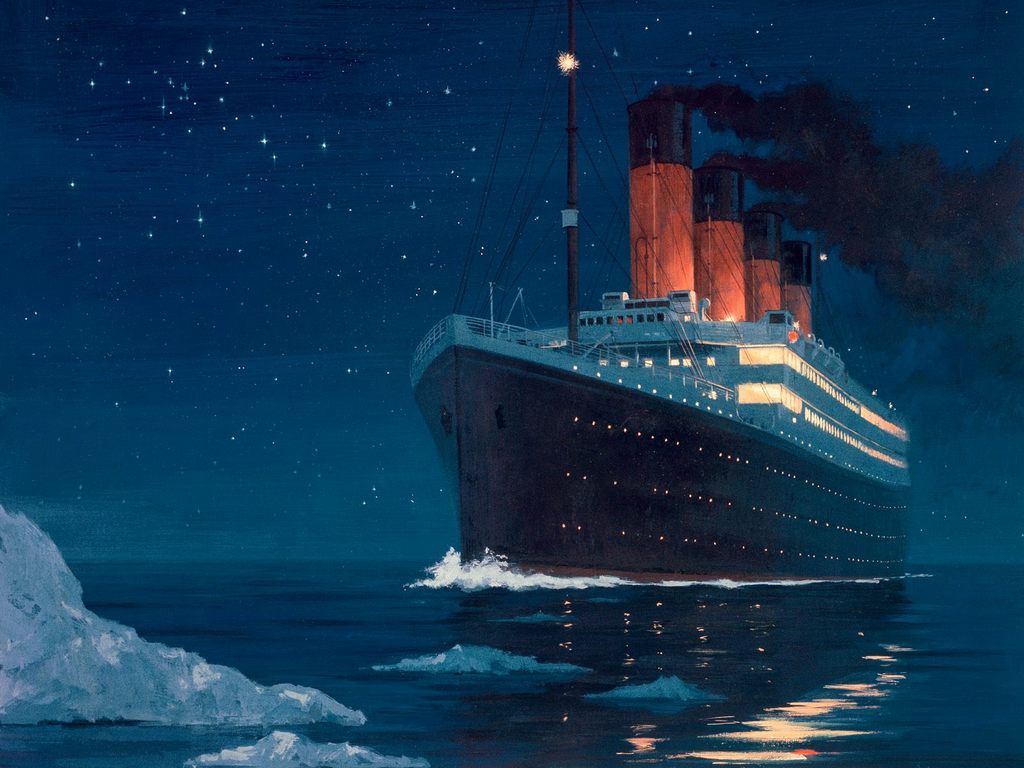 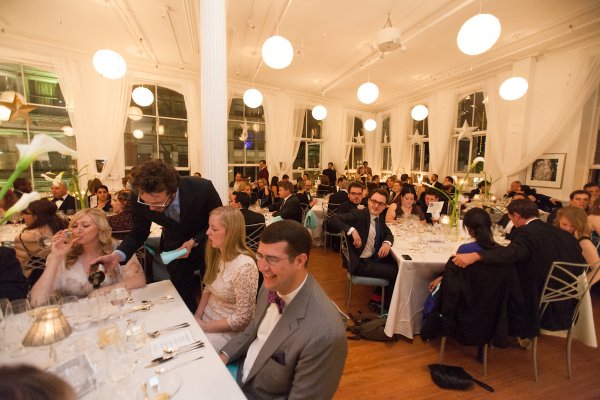 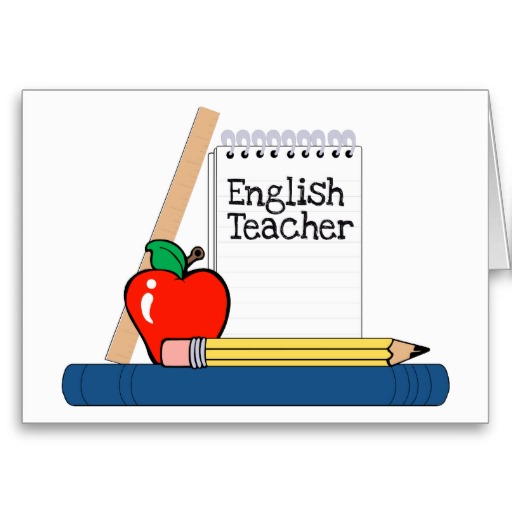 WELKUM TOO CLAS!!!
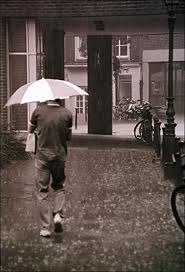 “A perfect day for the beach!”